Operational Manual
GLOBAL OUT-OF-SCHOOL CHILDREN INITIATIVE
ALLINSCHOOL.ORG
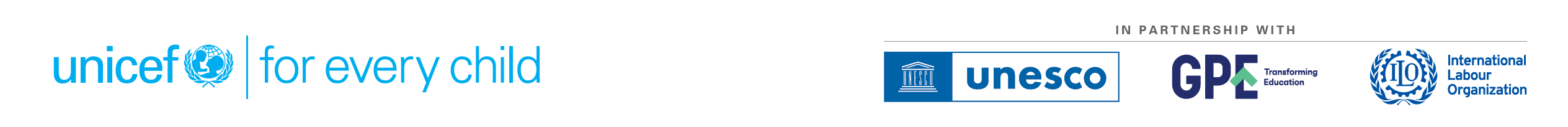 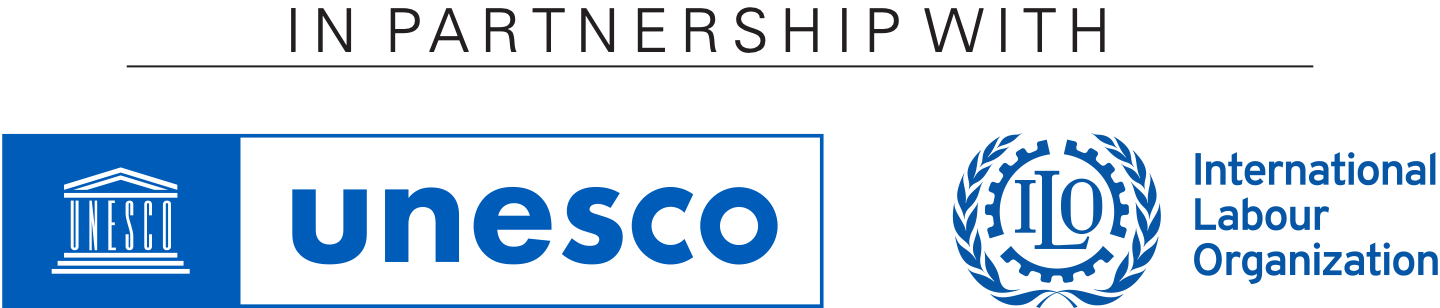 REGION OR COUNTRY NAME HERE
Regional Report
GLOBAL OUT-OF-SCHOOL CHILDREN INITIATIVE
ALLINSCHOOL.ORG
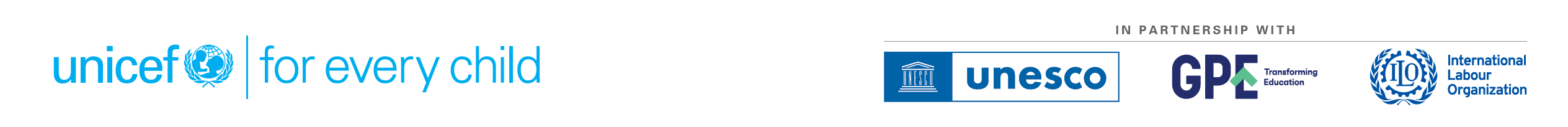 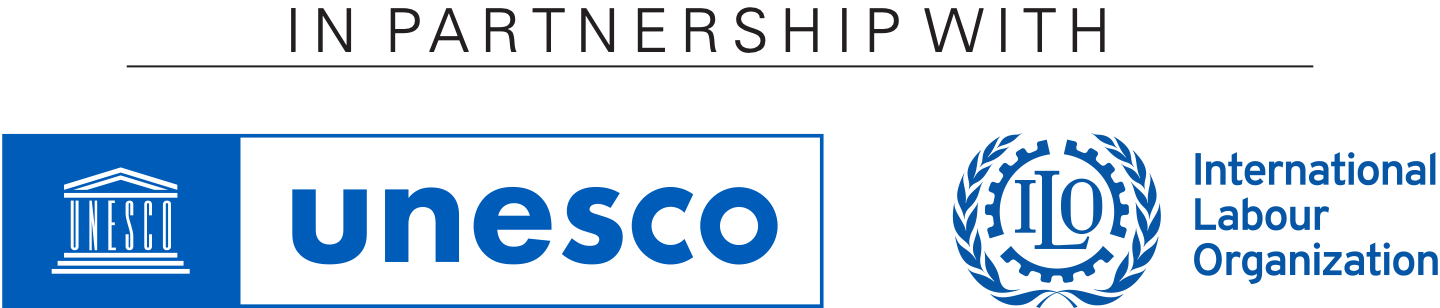 EVENT AGENDA
SPEAKERS:
The content will go here
The content will go here
The content will go here
      KEY TOPICS:
The content will go here
The content will go here
The content will go here
      SIGN UP:
The content will go here
The content will go here
The content will go here
Event Name
Date     |     Location     |     Link
GLOBAL OUT-OF-SCHOOL CHILDREN INITIATIVE
ALLINSCHOOL.ORG
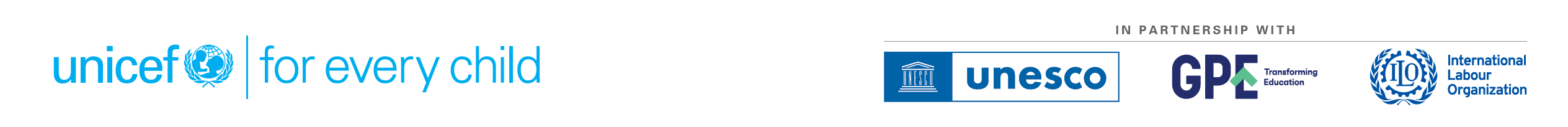 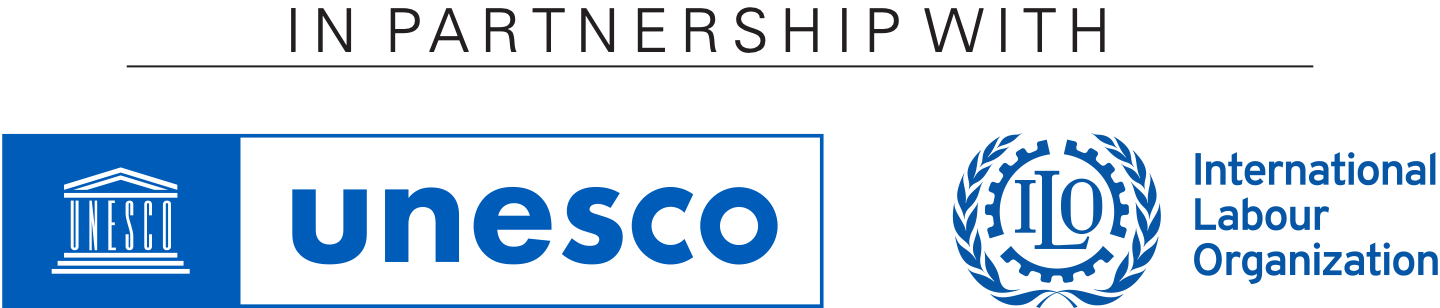 Global Out-of-School Children Initiative
EVENT NAME GOES HERE
Date     |     Location     |     Link
ALLINSCHOOL.ORG
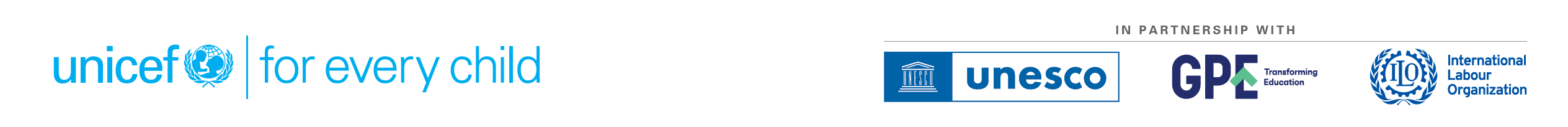 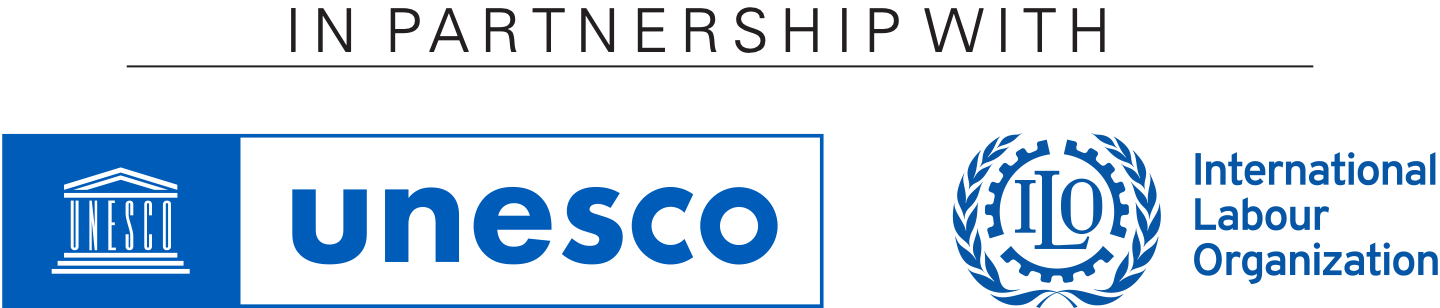 GLOBAL OUT-OF-SCHOOL CHILDREN INITIATIVE
Figure Title Goes here
A short description for the chart or information graphic will go here.
ALLINSCHOOL.ORG
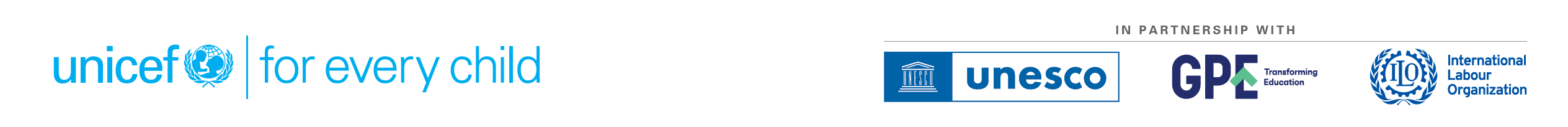 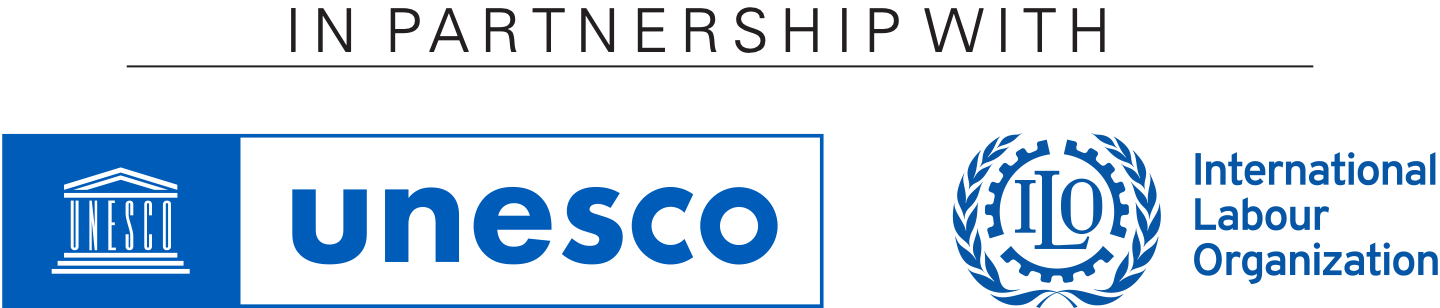